Einladung zum Sommerfest 2022
„Feria de verano!“
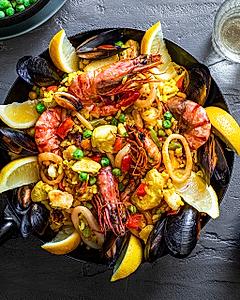 Turnier: 9 Loch Spaßturnier
wann: Samstag 30. Juli 2022
Typische Spezialitäten: Tapas, Paella, Fideuà, Sangria, Vino Tinto……., 
Meldeschluß: Do. 28.Juli 2022
Teilnahme: 20€ p.P
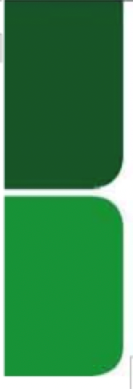 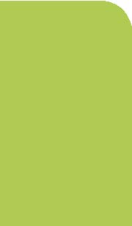 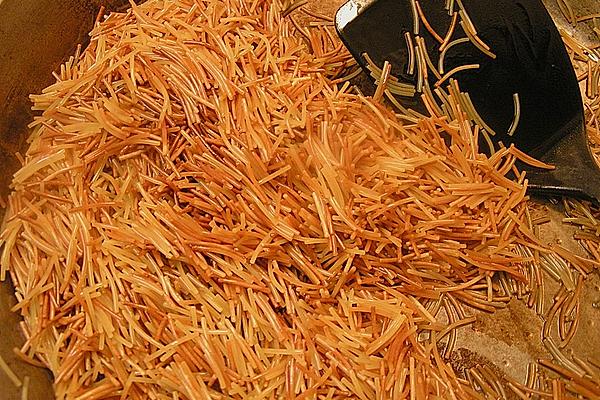 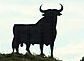 Programm Spaßturnier
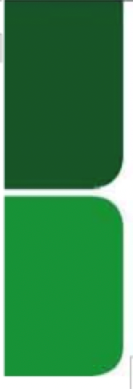 ab ca. 15:00 Uhr 9 Loch SpaßTurnier


4 gegen 4, 4 Schläger/Team, 

jeder Spieler spielt alle Löcher mit dem einem Schläger seiner Wahl, es wird in der Reihenfolge geschlagen. 

Ab ca. 18:00 Uhr bieten wir Ihnen ein 
spanisches Buffet
Siegerehrung Vierer Team-Cup
Sonderpreis für das Team mit dem originellsten Kostüm

Für weitere Details beachten Sie bitte auch die Ausschreibung am schwarzen Brett
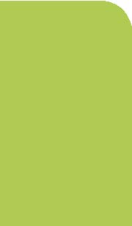 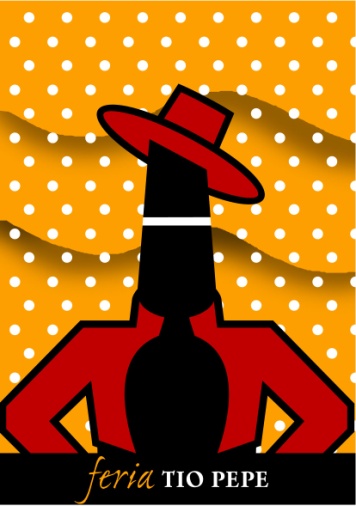 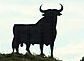 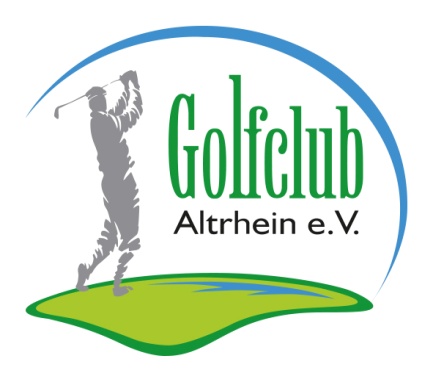